TODAY’S AGENDA
DRAFT
1:00 PM	VISITOR INDUSTRY UPDATES

		Address by The Honorable Therese Terlaje, Senator, 35th Guam 			Legislature and Chairperson, The Committee on Tourism		GVB Chairman Sonny Ada - Update on the Tourism Industry				GVB President & CEO Pilar Laguaña 		What GVB Is Doing Locally And In The Markets To Prepare for Reopening		Guam Hotel and Restaurant Association President Mary Rhodes		Beyond the Curve in a Shifting Landscape		Guam Chamber of Commerce President Catherine Castro		Description Here
MARY RHODESPresidentGuam Hotel & Restaurant Association
BEYOND THE CURVE in a SHIFTING LANDSCAPE
Employee Education & Training
OSHA Hazard Communication Program & Bloodborne Pathogen
Training, Record Retention and Personal Protective Equipment
Update Employee Policies
Establish or Update Employee Health Program
Monitor Absenteeism, Workplace Injuries 
Hazard Pay
Testing, Isolation & Tracing
Update Crisis Communications & Emergency Operations Plans
Update Insurance Policies
General Liability
Workers Compensation
Premise Liability
Employee Leave / USERRA Military Leave
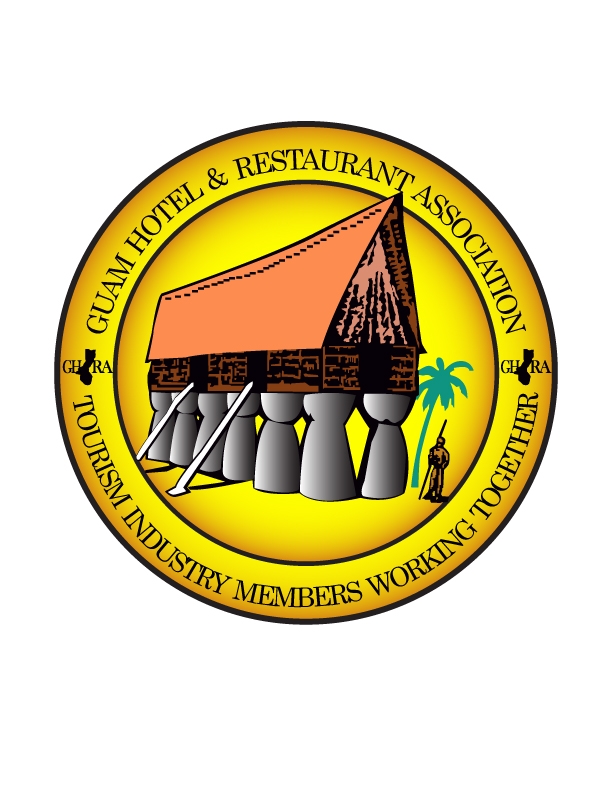 [Speaker Notes: OSHA Act 1970 – General Duty Clause 
(a) Each employer --
     1) 29 USC 654 shall furnish to each of his employees employment and a 
     place of employment which are free from recognized hazards that are 
     causing or are likely to cause death or serious physical harm to employees;
     (2) shall comply with occupational safety and health standards 
     promulgated under this Act.
(b) Each employee shall comply with occupational safety and health standards and all rules, regulations, and orders issued pursuant to this Act which are applicable to his own actions and conduct.

Generally, claims by non-employees will not be covered by workers’ compensation laws or insurance. Those claims are likely to be brought via a tort claim of negligence in civil court.

Be prepared to demonstrate that you followed CDC and OSHA guidance to reduce any transmission of the virus. At this time, that will be the best proof that the company acted reasonably in light of the risk. Document the efforts you took, whether through training, posting signs, changed procedures, or equipment purchased and implemented.

Update your COVID-19 response plan and measures, representing your commitment to employee safety during the pandemic]
BEYOND THE CURVE in a SHIFTING LANDSCAPE
Operations & Workplace Safety
Spacial Changes for Public Spaces, High Traffic Areas
Occupancy Limits 
Restrict Shared Items
Stagger Entry, Employee Scheduling and Services 
Implement Social Distancing
Temperature Checks 
Employee and Customer Hygiene Practices
Update Cleaning Protocols (CDC Guidance - Sanitation and Disinfection)
Remove Soft and Porous Materials in High Traffic Areas
Reconfigure Work Areas and Breakrooms
Partitions for Receptionists and Cashiers
Install Hand Sanitizer Stations
Direct Pedestrian Traffic (Entrances, Exits) 
Convert Restrooms for Single Use
Identify Pick Up and Drop Off Areas
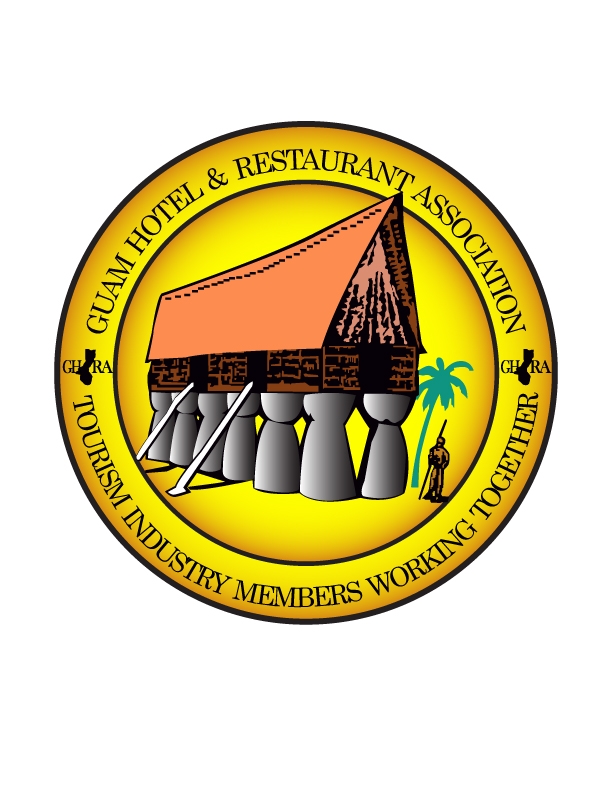 [Speaker Notes: For indoor areas, the CDC recommends normal, routine cleaning for areas that have been unoccupied within the last seven days. For indoor areas that have been occupied within the last seven days, the CDC recommends that frequently touched surfaces and objects made of hard and non-porous materials (glass, metal, or plastic) be cleaned and disinfected more frequently. If possible, the CDC recommends considering removing soft and porous materials in high-traffic areas. Surfaces and objects that are not frequently touched should be cleaned on a routine basis.

Additional considerations for soft, nonpermanent, spatial changes in the workplace prior to reopening for shared office arrangements, open floor work sites, or close common areas where employees are likely to congregate and interact.  Encourage telework.  Also consider partitions between receptionists and others that may directly interact with the employees; separating employees who work in adjacent cubicle spaces; removing every other chair in break areas and lunchrooms; adding partitions to tables where employees congregate during breaks; requiring employees to walk in designated one-way lanes in hallways and corridors to avoid “head-on” pedestrian traffic; converting communal restrooms to single-seat bathrooms to avoid close contact between users; utilizing HVAC contractors to increase the number of air changes in your workplace; hand sanitizer stations outside each restroom and each door that is commonly touched or used; identify pick-up and drop-off delivery area.]
BEYOND THE CURVE in a SHIFTING LANDSCAPE
Hotels & Restaurants (GHRA Handout*)
Infection Prevention Measures
Food Safety, Employee Safety
Public Spaces and High Contact Areas
	- Rearrange Tables & Seating
	- Remove Self-Serve Items (Utensils, Napkins, Condiments)
	- Remove Vectors (Credit Card Machines, Drink & Ice Machines)
	- HVAC Systems (Increase Airflow, Air Cleaning Technology)
Soft Goods Management, Inventory & Protection
Increase Cleaning & Sanitizing Schedule and Procedures
Communicate and Train Employees
Monitor Employee Health & Personal Hygiene
Pest Control for Shrunk Businesses
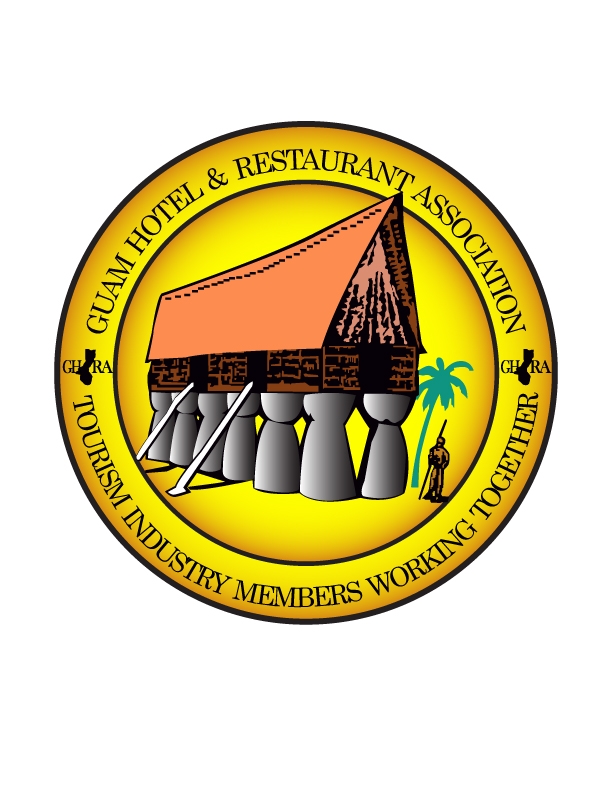 *Handout featuring the National Restaurant Association and American Hotel & Lodging Association’s Re-Opening Guidelines
[Speaker Notes: OSHA Act 1970 – General Duty Clause 
(a) Each employer --
     1) 29 USC 654 shall furnish to each of his employees employment and a 
     place of employment which are free from recognized hazards that are 
     causing or are likely to cause death or serious physical harm to employees;
     (2) shall comply with occupational safety and health standards 
     promulgated under this Act.
(b) Each employee shall comply with occupational safety and health standards and all rules, regulations, and orders issued pursuant to this Act which are applicable to his own actions and conduct.

Generally, claims by non-employees will not be covered by workers’ compensation laws or insurance. Those claims are likely to be brought via a tort claim of negligence in civil court.

Be prepared to demonstrate that you followed CDC and OSHA guidance to reduce any transmission of the virus. At this time, that will be the best proof that the company acted reasonably in light of the risk. Document the efforts you took, whether through training, posting signs, changed procedures, or equipment purchased and implemented.

Update your COVID-19 response plan and measures, representing your commitment to employee safety during the pandemic]
BEYOND THE CURVE in a SHIFTING LANDSCAPE
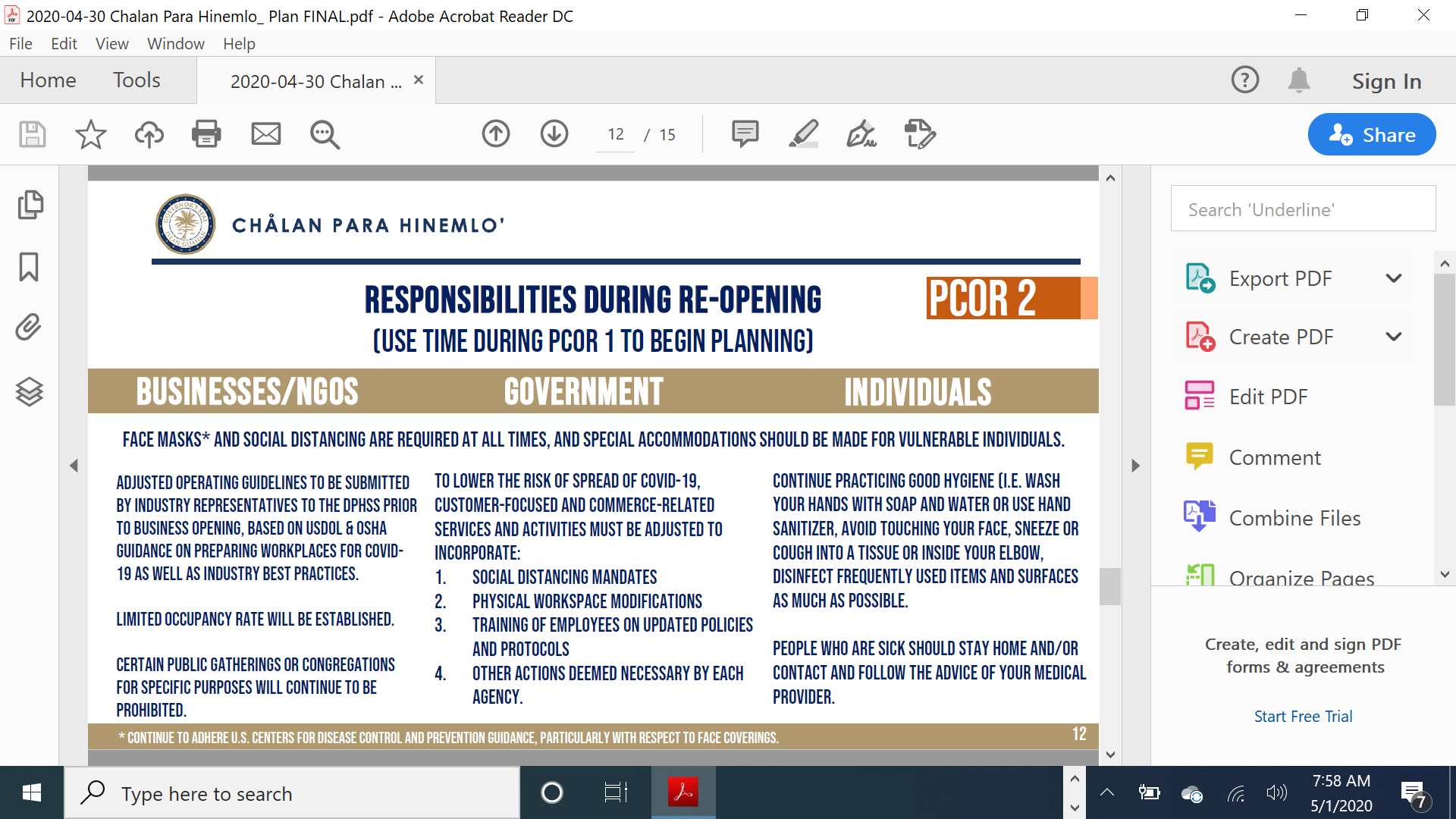 [Speaker Notes: OSHA Act 1970 – General Duty Clause 
(a) Each employer --
     1) 29 USC 654 shall furnish to each of his employees employment and a 
     place of employment which are free from recognized hazards that are 
     causing or are likely to cause death or serious physical harm to employees;
     (2) shall comply with occupational safety and health standards 
     promulgated under this Act.
(b) Each employee shall comply with occupational safety and health standards and all rules, regulations, and orders issued pursuant to this Act which are applicable to his own actions and conduct.

Generally, claims by non-employees will not be covered by workers’ compensation laws or insurance. Those claims are likely to be brought via a tort claim of negligence in civil court.

Be prepared to demonstrate that you followed CDC and OSHA guidance to reduce any transmission of the virus. At this time, that will be the best proof that the company acted reasonably in light of the risk. Document the efforts you took, whether through training, posting signs, changed procedures, or equipment purchased and implemented.

Update your COVID-19 response plan and measures, representing your commitment to employee safety during the pandemic]